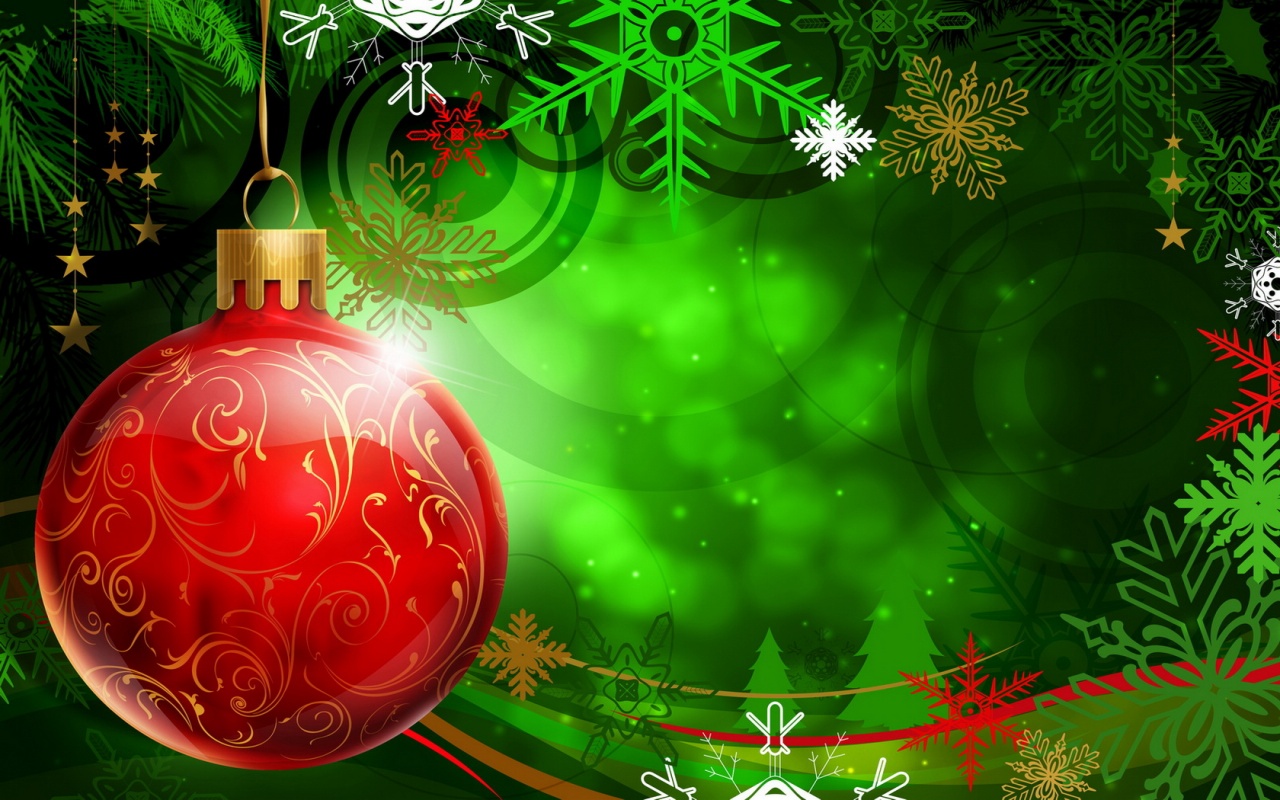 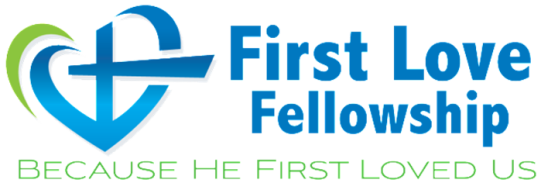 Membuka Hadiah Terbesar Natal
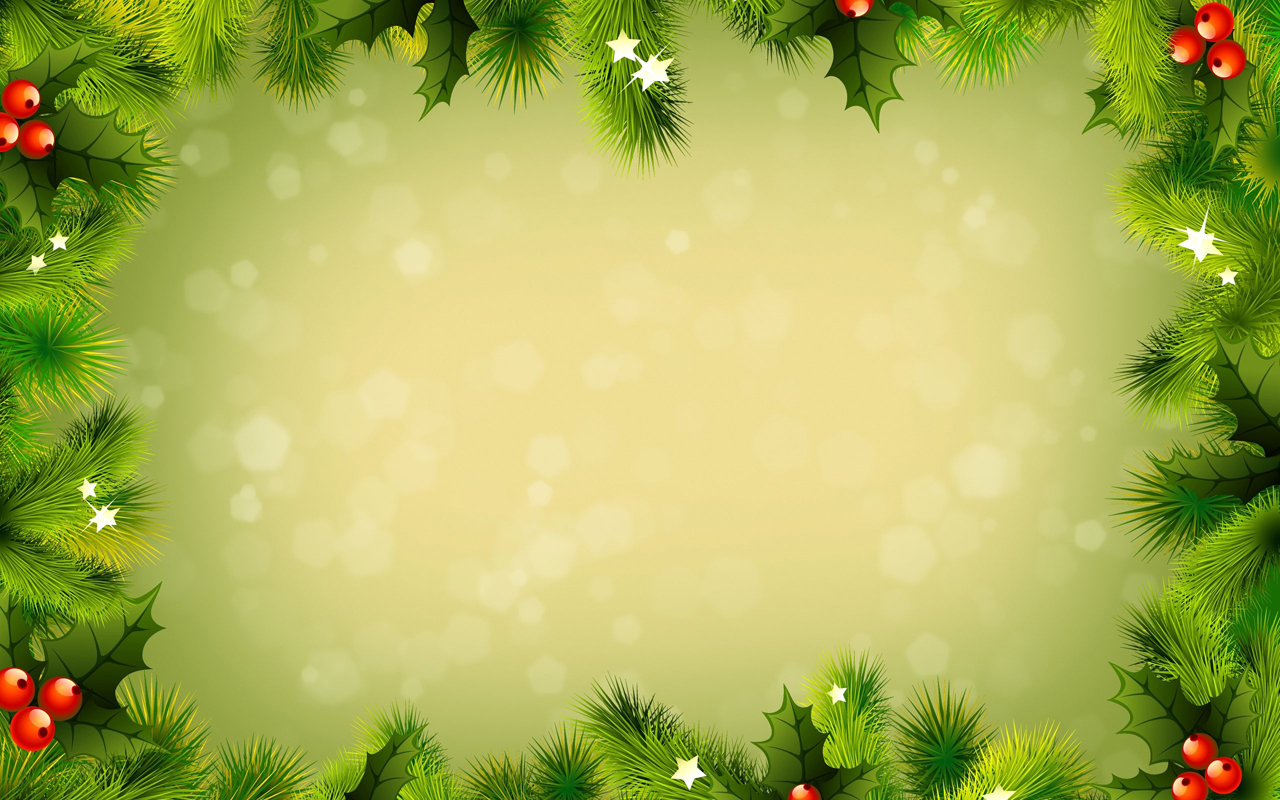 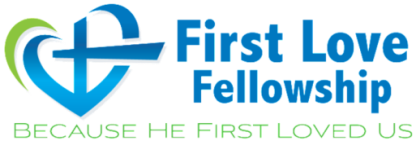 Natal telah tiba…!!!
Yesus adalah pribadi terbesar yang pernah hidup di dunia; setiap tahun kita merayakan Hari KelahiranNya sebagai peringatan akan datangnya Sang Juru Selamat.
Keselamatan adalah hadiah terbesar.
Keselamatan adalah satu2nya hadiah yang kita butuhkan.
Keselamatan dipersembahkan sebagai hadiah terbesar Natal di dalam ayat yang paling terkenal di Alkitab. 
Yaitu Yohanes 3:16
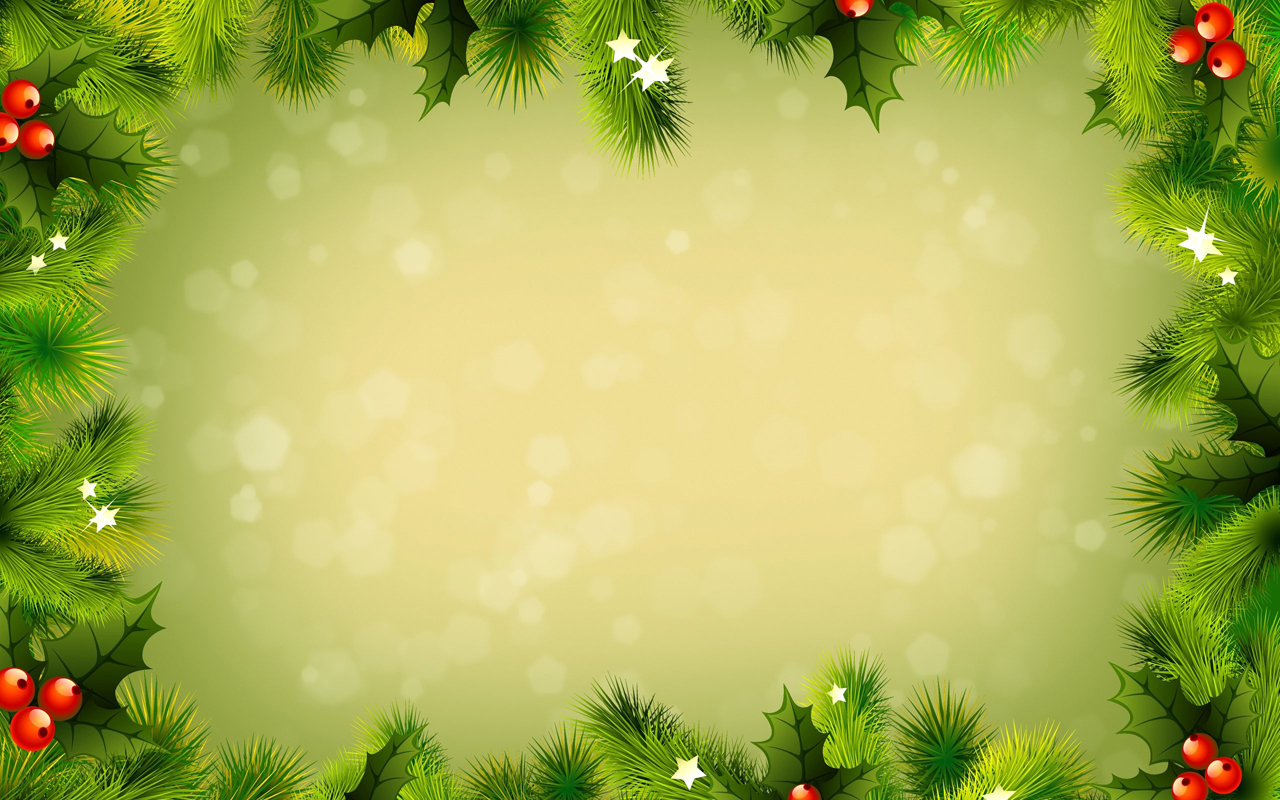 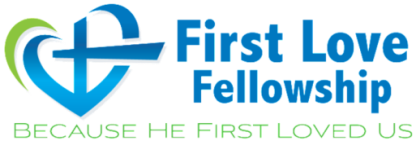 Yohanes 3:16
Karena begitu besar kasih Allah akan dunia ini, sehingga Ia telah mengaruniakan Anak-Nya yang tunggal, supaya setiap orang yang percaya kepada-Nya tidak binasa, melainkan beroleh hidup yang kekal.
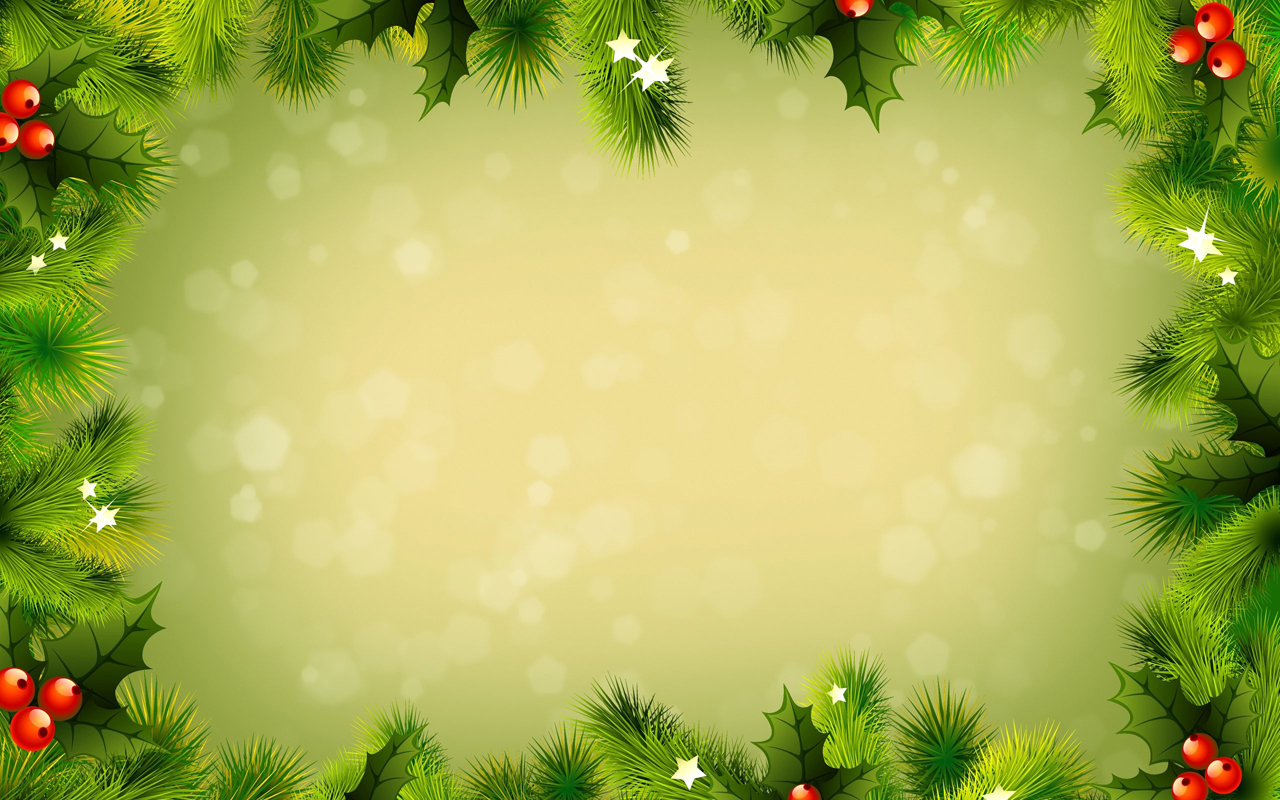 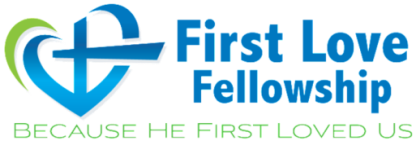 Hadiah Keselamatan Bagi Kita…
Karena begitu besar kasih Allah...  
Pengasih Terbesar
Pemegang janji mutlak
Tidak ada yang lebih tinggi
Kepastian yang paling kuat
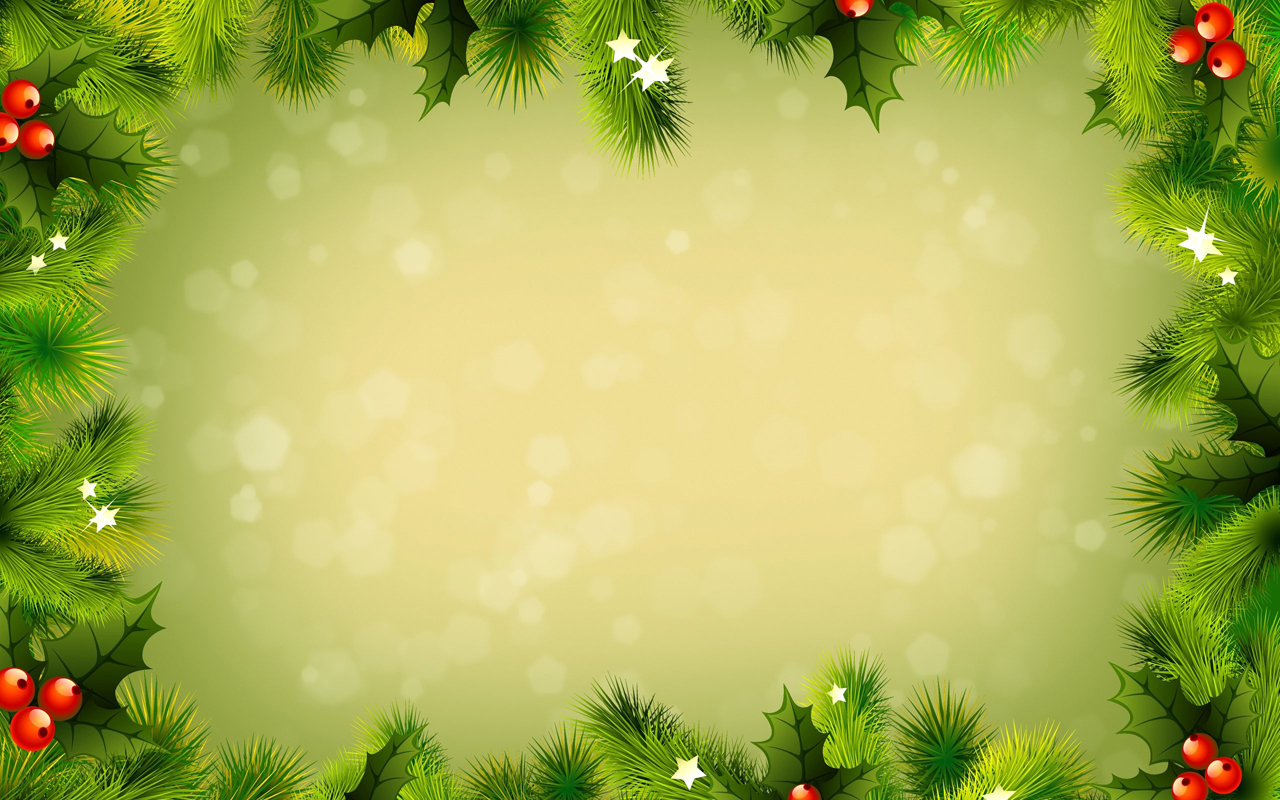 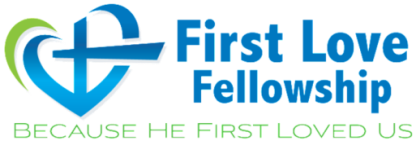 Hadiah Keselamatan Bagi Kita…
Karena begitu besar kasih Allah... 
The Greatest Love
Tuhan mengasihi kita terdahulu
Dengan kasih yang sempurna
Yang tak terungkapkan, tanpa kondisi dan sangat dalam kasihNya
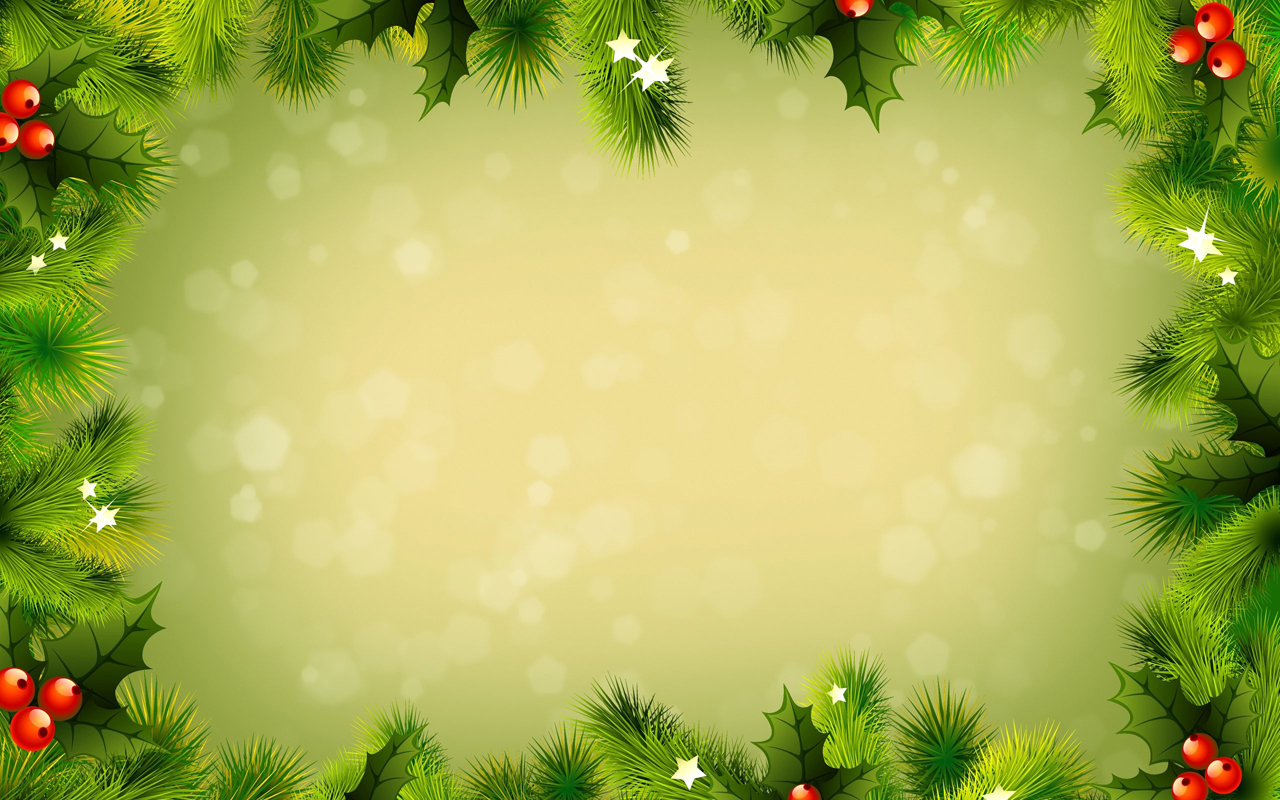 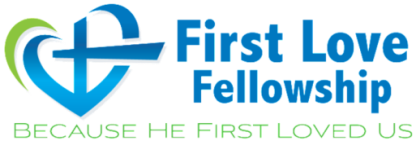 Hadiah Keselamatan Bagi Kita…
Akan dunia ini… 
Kita adalah ciptaanNya yang terbesar
Kita diciptakan secara unik
Kita diciptakan menurut rupa Allah
Bahkan ketika kita masih berdosa
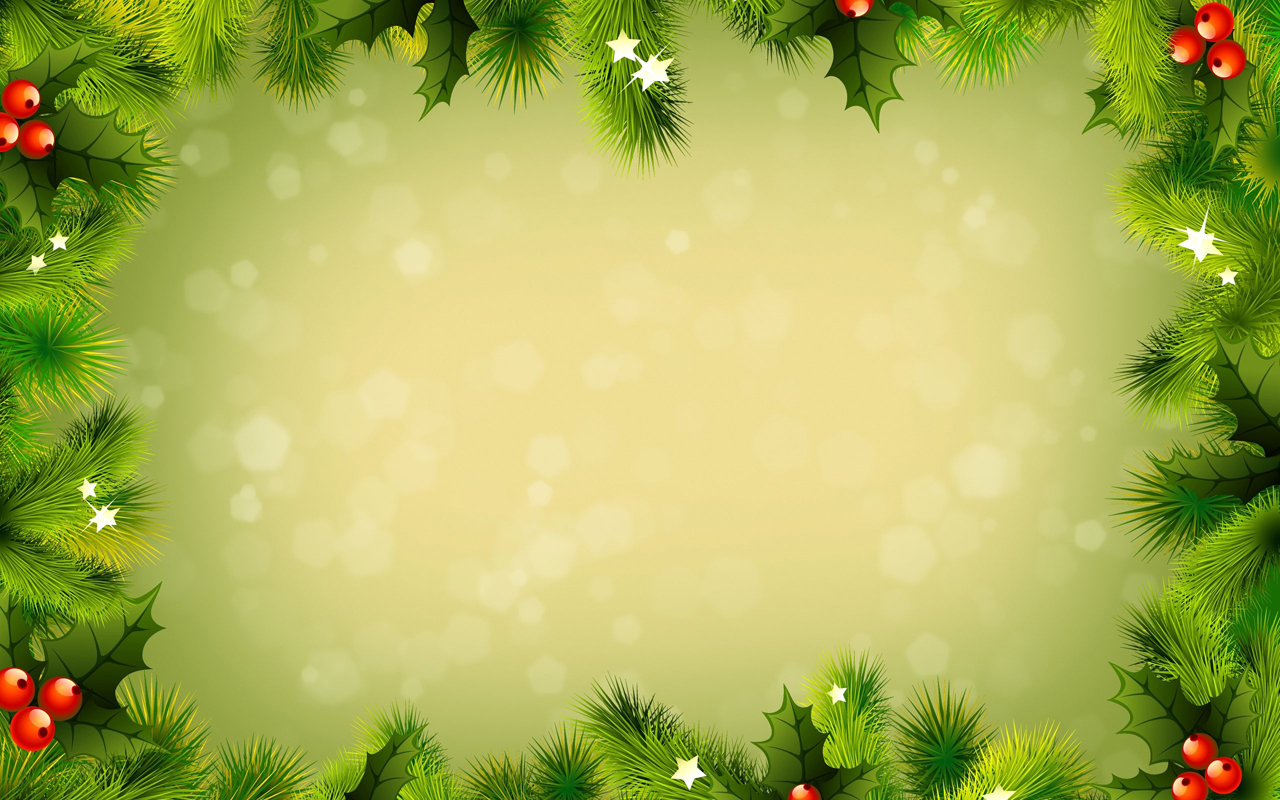 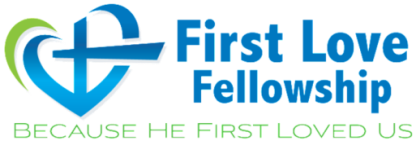 Hadiah Keselamatan Bagi Kita…
Sehingga Ia telah mengaruniakan… 
Peristiwa Terbesar
Kasih Karunia datang
Inilah Natal yang sesungguhnya
Allah membuat langkah pertama
Dia berkorban untuk kita
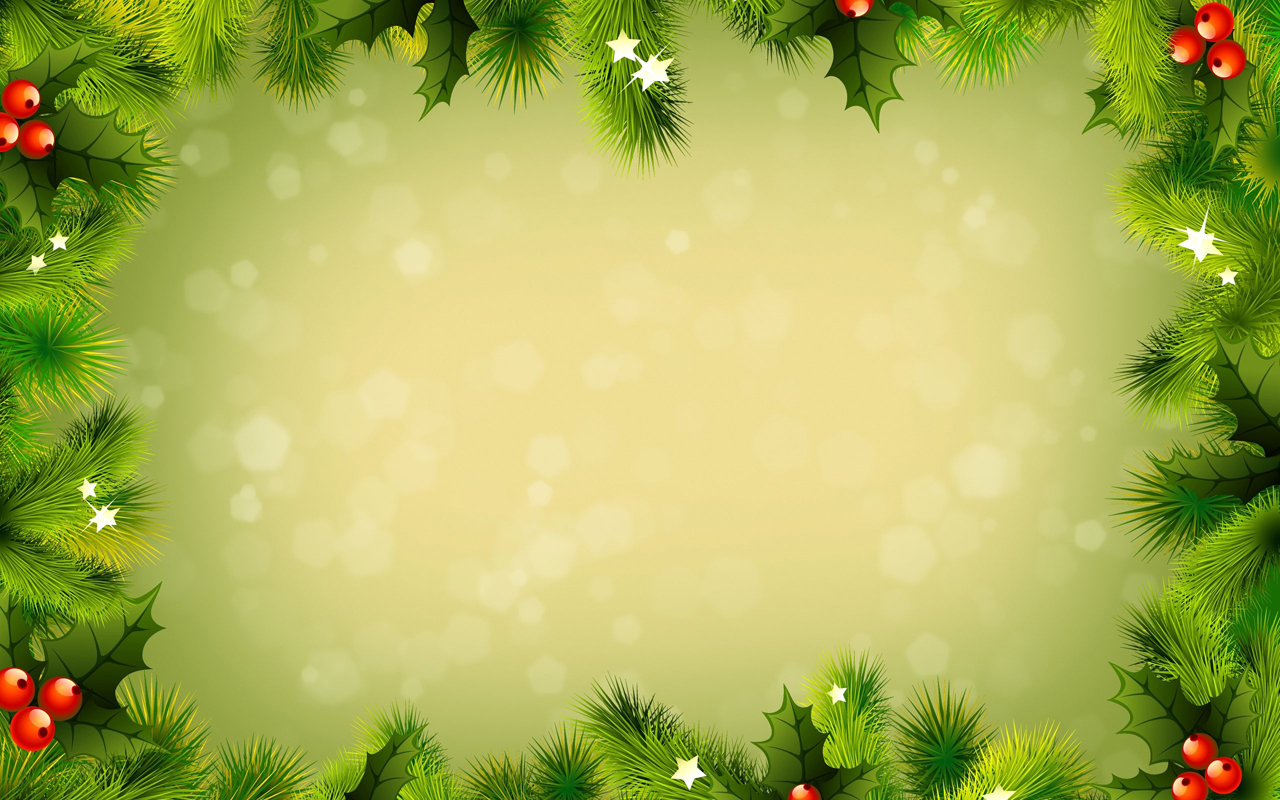 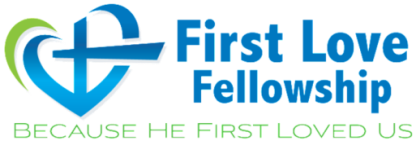 Hadiah Keselamatan Bagi Kita…
Anak-Nya yang tunggal… 
Hadiah terbesar
Anak tunggal yang begitu dikasihi Allah Bapa
Anak Allah datang menjadi manusia supaya kita bisa menjadi anak2 Allah
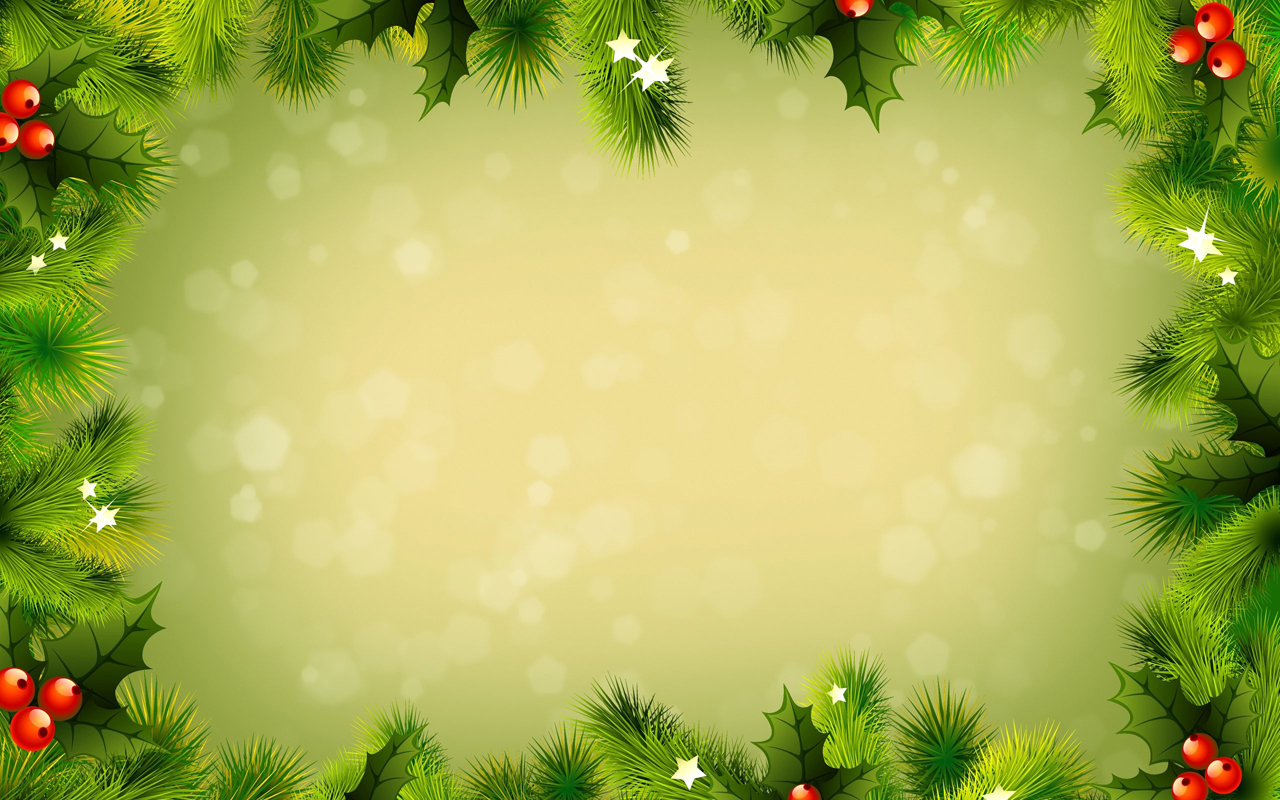 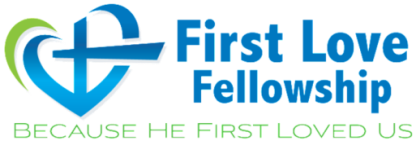 Hadiah Keselamatan Bagi Kita…
Supaya setiap orang... 
Penawaran Terbesar
Semua bisa mendapatkannya
Tanpa pengecualian
Yang terburuk dari manusia ditukar dengan yang terbaik dari Allah
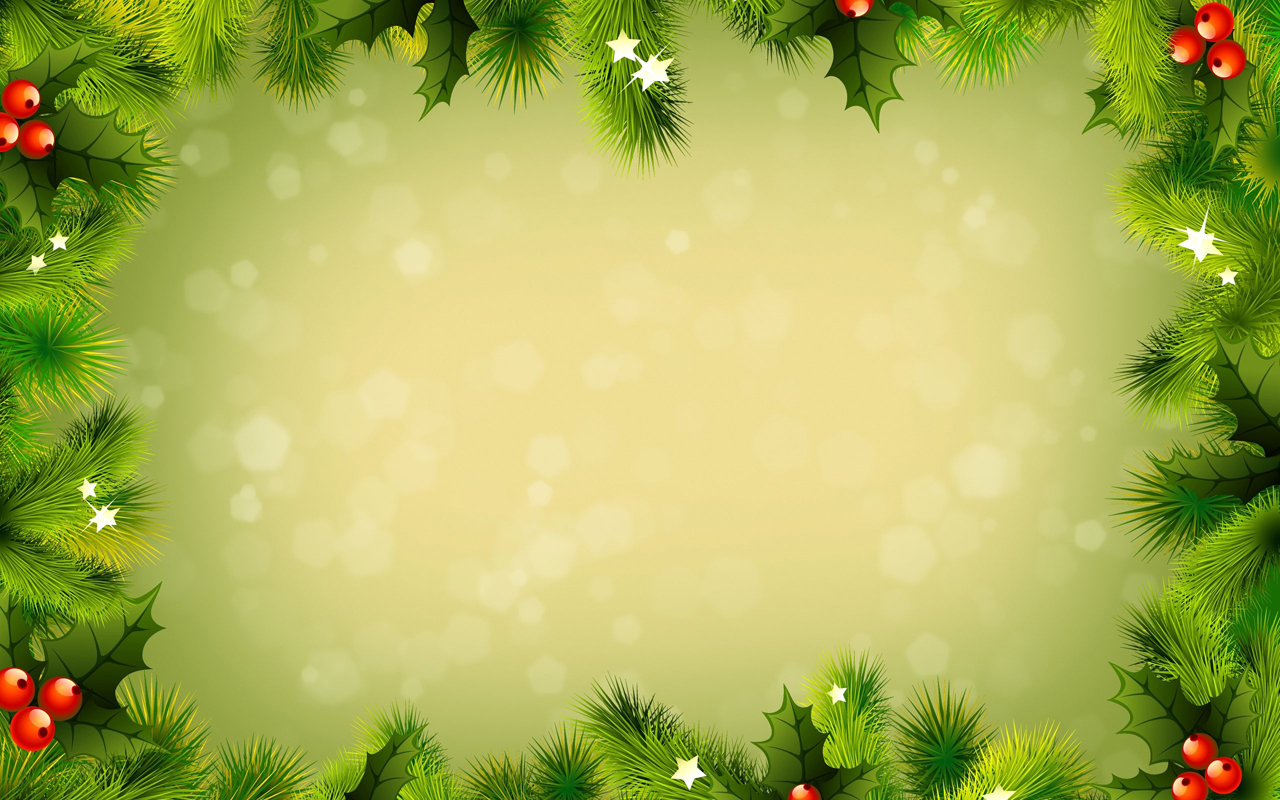 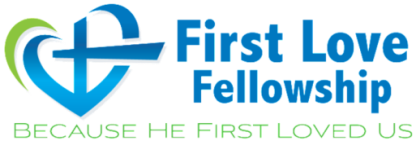 Hadiah Keselamatan Bagi Kita…
Yang percaya kepada-Nya... 
Syarat yang sangat sederhana
Hanya percaya saja
Dengan iman bukan perbuatan
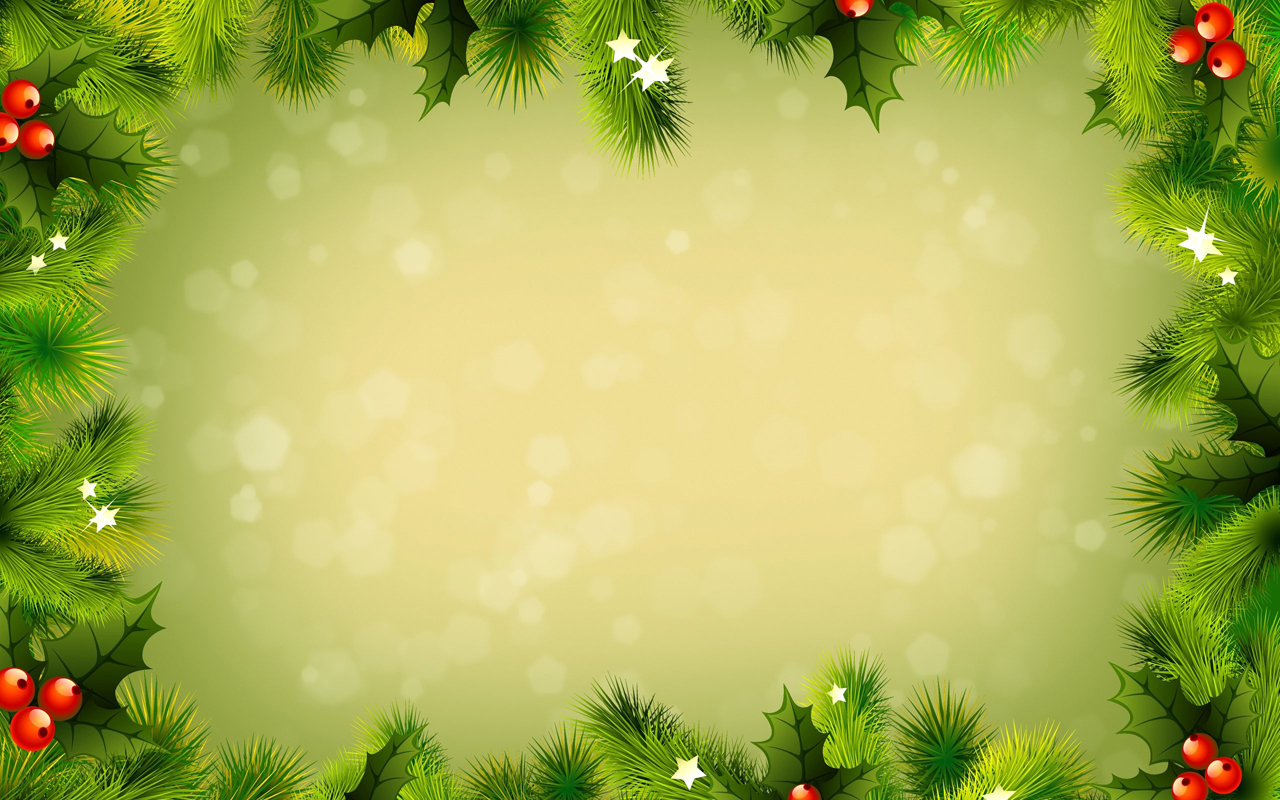 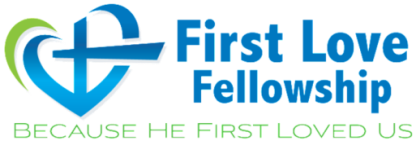 Hadiah Keselamatan Bagi Kita…
Tidak binasa... 
Jaminan yang sangat kuat
Perjalanan menuju neraka dibatalkan
Kematian dikalahkan
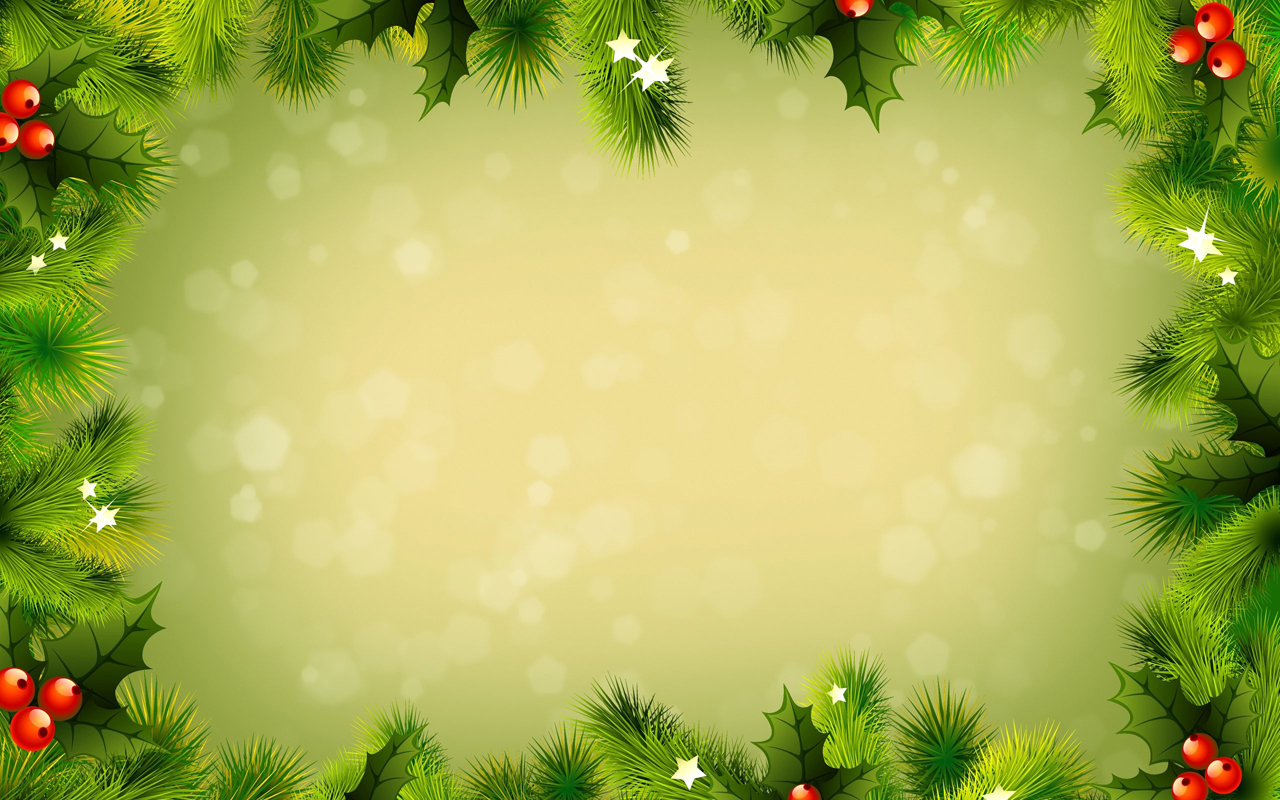 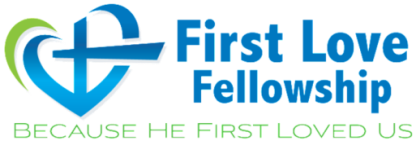 Hadiah Keselamatan Bagi Kita…
Melainkan beroleh hidup yang kekal... 
Masa depan yang terbaik
Selamanya bersama Kristus
Tidak ada kesedihan, tidak ada kesakitan, tidak ada ketakutan/kekuatiran, tidak ada penuaan
Selamanya penuh rasa syukur, sukacita, damai sejahtera dan menikmati hadirat Allah dengan pujian dan penyembahan selama2nya